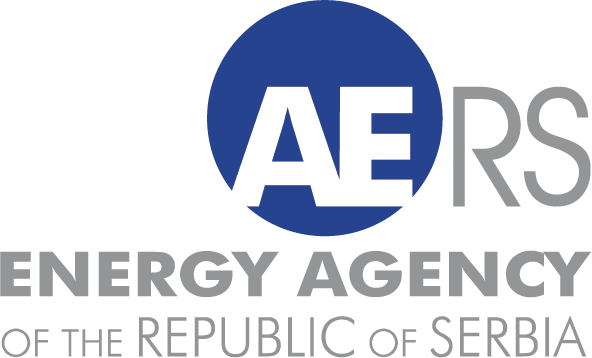 GRI SSE Working plan 2019 - 2020 EU Network Code implementation on IPs between EU and EnC TSOs
Aleksandar Popadić
Energy Agency of the Republic of Serbia
27th  Stakeholders meeting
GAS REGIONAL INITIATIVE – SOUTH SOUTH –EAST
Virtual meeting, October 30, 2020
1
Reasons and tasks
Reasons for analysing IPs between EU and EnC TSOs
Legal gap for NC implementation on these IPs 
Significant flow on IPs between Ukraine and EU TSOs
Possibilities for EU traders to use UGS in Ukraine   
Compare old way and NC CAM capacity allocation practice 
Check rules on new IPs between EU and EnC TSOs – new pipelines

Tasks of the project
Basic layer of monitoring of EU NC implementation 
Ddetermination of actual practise on IPs between EU and EnC TSOs
Make recommendations for full NC implementation on IPs between EU and EnC TSOs
2
IPs between EU and EnC TSOs
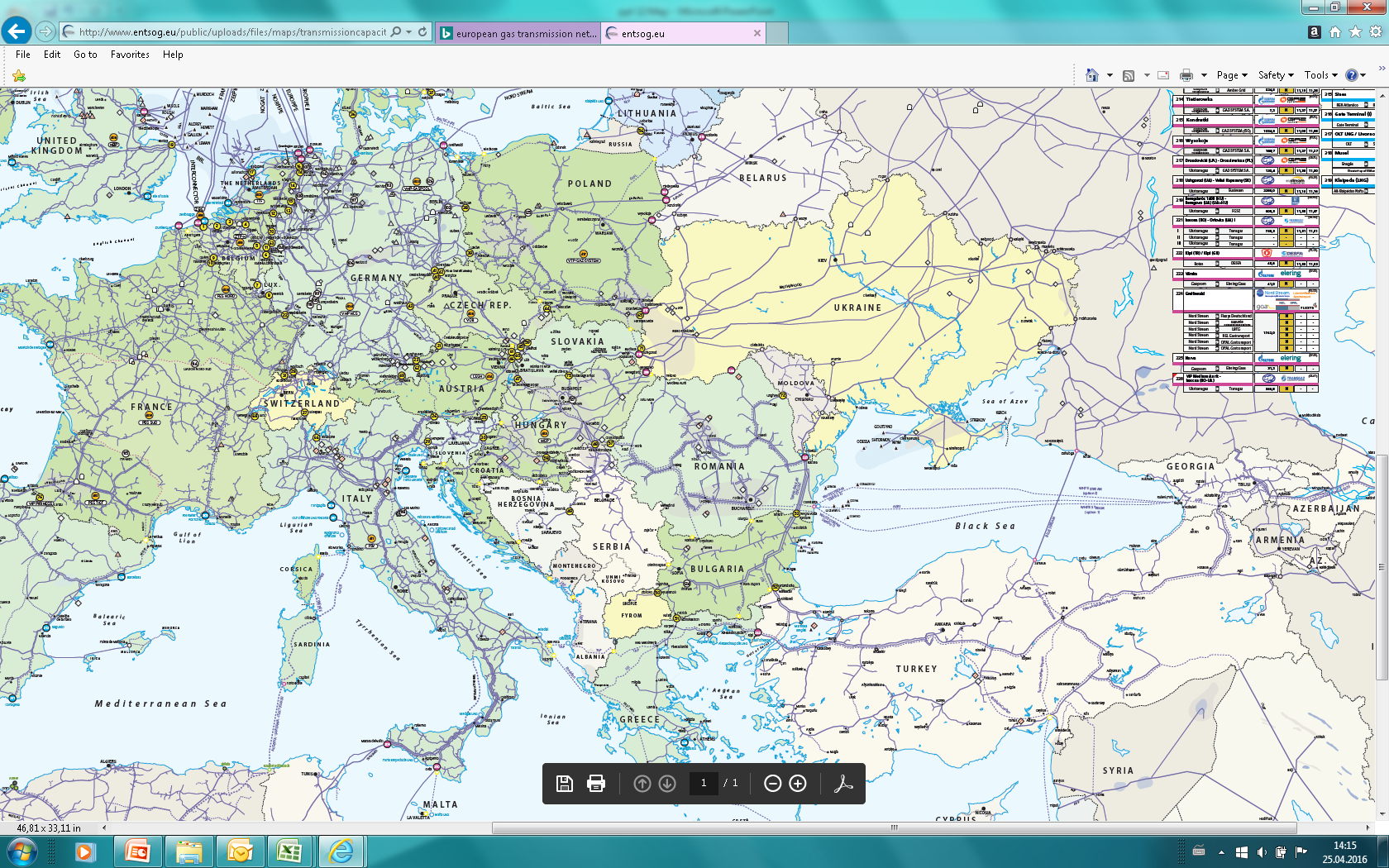 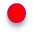 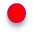 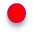 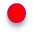 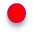 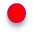 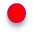 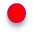 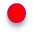 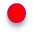 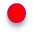 3
Data collection
Questionnaire with questions from
NC INT, Transparency, CMP, NC CAM, NC BAL, NC TAR 

 Primary source of information
Questionnaire sent to NRA from: 
EU - Poland, Slovakia, Hungary, Romania, Bulgaria, Greece, Italy
EnC – Ukraine, Moldova, Serbia, North Macedonia, Albania

Submitted fulfilled questionnaires from: 
EU - Poland, Hungary and Bulgaria
EnC – Ukraine, Moldova, Serbia and North Macedonia

Other sources of information
EnC reports about implementation of EU NC in EnC members
TSOs web page
4
Data analysis
Data assessment for EU TSOs
EU TSOs implement almost all EU NC on IPs with EnC TSOs
Detail analysis is not necessary, few information in conclusions

Data about pipelines in construction
TAP pipeline: IPs GR - AL and AL- IT
Gastrans pipeline: IPs BG - RS and RS - HU
NRA did not sent data for pipelines in construction
Responisible NRAs approved TAP and Gastrans Network Codes

Data from EnC TSOs
There are 23 groups of questions
Answers are divaded in 3 groups: Y or N  or Y/N
Y/N when all answers in the group are not the same (all Y or all N)
Final assesesment do not include results for NC TAR
5
Compliance with NC INT
UA TSO – TSO does not not publish WI and GCV on web site. Some problems exists with difference in gas quality and difference in odourisation practices 
MD TSO – TSOs communication is not in English, TSO does not publish WI and GCV on web site, other types of data exchange
SR TSO – TSO does not publish WI and GCV on web site, other types of data exchange and system security is not implemented
NM TSO – IA is not signed, different set of units, TSO does not publish WI and GCV on web site, other types of data exchange and system security is not implemented
6
Transparency compliance
UA TSO – There is no information about capacity allocation, congestion mamagment, planned and actual interruption of capacity and about secondary capacity in English. Time horizon, frequency of information and units of data is not adequate  
MD TSO – only NC, capacity allocation and capacity trade in Romanian can be found on TSO web page
SR TSO –no information about capacity in English. There is not any information about secondary market. Units and format of data is not adequate
NM TSO – only NC in English can be found on TSO web page
7
CMP compliance
UA TSO – CMP is not implemented. Only NRA can require from TSO to withdraw underutilized contracting capacity

MD TSO – CMP is not implemented

SR TSO – CMP is not implemented

NM TSO – CMP is not implemented
8
NC BAL - nomination & re-nomination
UA TSO – Unit in nomination is not in kWh

MD TSO – NC BAL is not transposed

SR TSO – Deadlines for nomination an re-nomination is not in line with NC BAL

NM TSO – Unit in nomination is not in kWh, start time for renomination differ from NC BAL. All reasons for nomination rejectiones are not implemented
9
NC CAM compliance
UA TSO – does not analyse technical capacity on IP jointly with adjacent TSO. Capacity is not in kWh/(day/h) and not offered for the next 15 y. Incremental capacity procedure is not implemented. Interruptible capacity is not offered as a within-day product 
MD TSO – NC CAM is not implemented. TSO offers capacity in kWh/(day/h) and cooperates with adj. TSO for maintenance plans
SR TSO – Not analyse technical capacity on IP jointly with adjacent TSO. Capacity is not allocated on auction, TSO offers only yearly and monthly capacity. Incremental capacity procedure is not implemented. Interruptible capacity is not offered on auction and not offered as a within-day product
NM TSO – CAM is not implemented
10
NC TAR compliance
Deadline for NC TAR implementation is 31 May 2021.

UA TSO – NC TAR is not implemented. Multipliers and seasonal factor exist, but they are not calculated in line with NC TAR

MD TSO – NC TAR is not implemented

SR TSO – NC TAR is not implemented. Multipliers and seasonal factor exist, but they are not calculated in line with NC TAR

NM TSO – NC TAR is not implemented
11
Results in NC implementation
EU TSOs implementation on IPs with Enc TSOs
PL and HU TSOs – implements all, except bundled capacity and procedure for incremental capacity
BG TSO - the most of provisions are not implemented 
Missing of legal obligation and EnC TSOs unpreparedness are the main reasons for non implementation of EU TSO

EnC TSOs implementation on IPs with EU TSOs
Ukraine         4 – Y, 9 – Y/N and 6 N
Serbia           4 – Y, 7 – Y/N and 8 N
Moldova        1 – Y, 6 – Y/N and 12 N
N Macedonia 0 – Y, 5 – Y/N and 14 N

Pipelines in construction with IPs between EU and EnC 
Will implement all EU NCs based on TAP and Gastrans NC
12
Recommendations
EnCs contracting parties
Gov. / NRAs and TSOs to decide about EU NCs transposition / implementation: only on IPs or on all entry/exit points 
Gov. or NRAs to transpose all EU NCs in national legal framework 
TSOs to implement all provision of EU NCs

EnC Secretariat
Remind EnC Gov. and NRAs about EU NCs obligation 
Continue to offer help in transposition and implementation 
To use quantitative approach when assessing NCs implementation

EU TSOs and NRAs
NRAs – to support NC implementation on IPs with EnCs   
TSOs to implement all EU NCs from their side of IP 
TSOs to offer help including capacity platform for bundled capacity
13
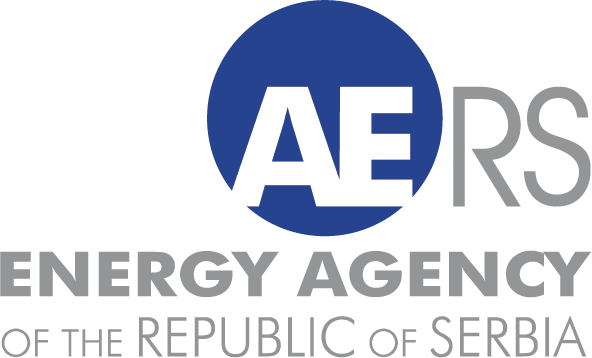 Thank you!
Contact: 
Aleksandar Popadić
Energy Agency of the Republic of Serbia
Terazije 5 / V, 11000 Belgrade
e-mail: aleksandar.popadic@aers.rs 
URL: www.aers.rs
14